Муниципальная автономная общеобразовательная организация средняя общеобразовательная школа № 4 городского округа Звенигород​
​
История воздушного транспорта
Проект выполнил ученик 2-Б класса 
Филиппенков Артём. 
Классный руководитель 
Лаврушина О. Н.
Звенигород 2018
Цель проекта
Изучить историю возникновения и развития воздушного транспорта.
Задачи проекта
Изучить источники по теме «Воздушный транспорт»;
Найти информацию о первом летательном аппарате;
Выяснить, как развивался воздушный транспорт;
Определить значение воздушного транспорта в наши дни;
Представить проект своей деятельности в виде презентации
Мечты о полете
Чертежи Леонардо да Винчи
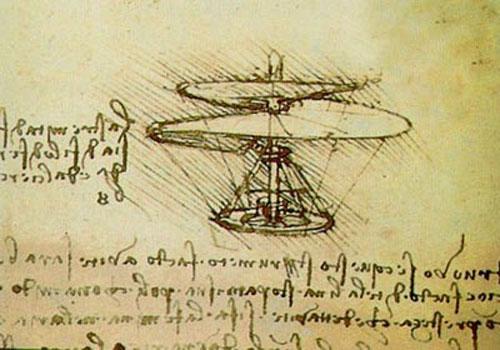 Воздушный шар братьев Монгольфье
Первый дирижабль
Дирижабль Граф Цеппелин
Подвиг сержанта Дмитрия Велигура
Первый планер
Первый российский самолет "Кудашев-1"
Современные самолеты
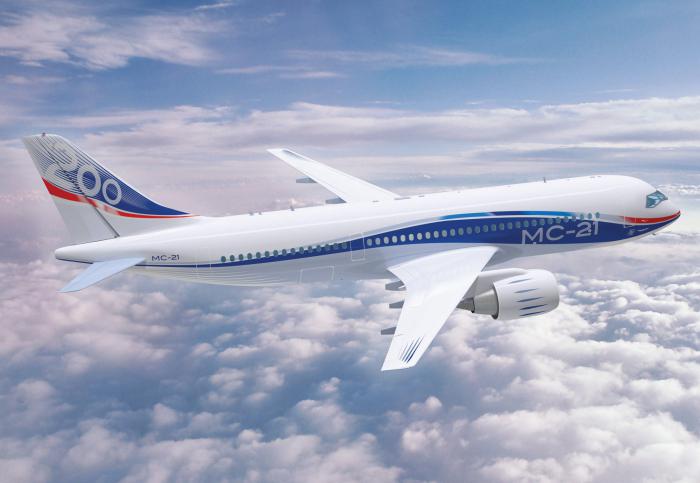 Современные дирижабли
Воздушные шары
Заключение
Закончив свой проект, я могу сказать, что задачи, стоящие передо мной, выполнены полностью. Результатами своей работы я доволен. Мне удалось достичь цели проекта. Работая над проектом я узнал много нового и интересного, сделал модели воздушного шара и самолёта. Работа была очень увлекательной.